UVOD U RAZVOJNU PSIHOLOGIJU
Zorica Matejić Đuričić
Irena Stojković
Literatura
Osnovna
Matejić  Đuričić, Z. (2010).Uvod u razvojnu psihologiju. Beograd: Fasper.

Dopunska
Arijes, F. (1989). Vekovi detinjstva. Beograd: ZUNS.

Šmit, V. H. O. (1991). Razvoj deteta: Biološki, vaspitni i kulturološki okvir proučavanja. Beograd: ZUNS.
SADRŽAJ
1. RAZVOJNA PSIHOLOGIJA: ISTORIJSKI I SAVREMENI PRISTUP
PREDMET, CILJEVI I ZADACI RAZVOJNE PSIHOLOGIJE
2. OPŠTE STRATEGIJE ISTRAŽIVANJA RAZVOJA.
METODE I TEHNIKE ISTRAŽIVANJA
3. KONCEPTUALNI OKVIR RAZVOJA
MODELI OBJAŠNJENJA
4. DETERMINANTE I I MEHANIZMI PSIHIČKOG RAZVOJA
5. RAZVOJ I VASPITANJE
1. ISTORIJSKI OKVIR RAZVOJA
PRENAUČNI PERIOD
Od helenske misli do 18. veka (“otkrić deteta i detinjstva”



Osnovne karakteristike
A) Spekulacije o razvoju

B) Kontemplativni metod

C) Praktični interes za proces podizanja i vaspitanja
[Speaker Notes: Hipokrat, otac medicine, (460-375 p.n.е.)]
IMPLICITNE TEORIJE VASPITANJA
SPARTA
	
	Deca su bila više deca države nego roditelja, vaspitavani da budu vojnici, odani državi, snažni i disciplinovani. 




APOLONIJSKI PRINCIP: SMIRENOST, RED, DISCIPLINA
ATINA

  Veće slobode deci
  Paideia (grč. učenje, obrazovanje):
Klasični sistem obrazovanja (gimnastika, muzika, retorika, filozofija…)

DIONIZIJSKI PRINCIP: RASPUŠTENOST, STRASTVENOST
ISTORIJA DETINJSTVA
1.Infanticidni stil (od davnina do IV veka; čedomorstvo i nasilje;) 2.Odbacujući stil (od IV do XIII veka;  prepuštanje dece dojilji, manastiru, vaspitanju u tuđoj porodici;) 3.Ambivalentni stil (od XIV do XVII veka;, dete  je voljeno ali i "modelovano" šibom;) 4.Dominirajući stil (XVIII vek;  bliskost, ali i jaka kontrola;) 5.Socijalizujući stil (XIX vek ; dete pripremaju za samostalan život ;) 6. Permisivni stil (od sredine XX veka; u važnim domenima detetu se dopušta vlastiti izbor (Demause, 1974) deli istoriju detinjstva na šest perioda).
[Speaker Notes: Demause, 1974,  deli istoriju detinjstva na šest perioda]
NATIVIZAM vs. EMPIRIZAM
O AZIJATIMA I ARAPIMA

  “Postojeća klima ne daje velike mentalne potrese i jaku fizičku pokretljivost (što bi se prirodno iskazalo kroz jedan divlji temperament) i uslovljava jačanje iracionalnih strasti, što opet ne bi bio slučaj u uslovima stabilne klime... Stalne spoljašnje promene su te koje stimulišu ljudski um i ne dozvoljavaju mu da ostane pasivan...” (cit. Toynbeе, 1952)
[Speaker Notes: Hipokrat (460-375 p.n.е.)]
IDEJE O UROĐENOJ LJUDSKOJ PRIRODI
Urođen karakter ljudskih moći
Tri dela ljudske duše: nagoni, želje i razum
Ideje o individualnim razlikama
[Speaker Notes: Platon (427-347 p.n.е.)]
PLATONOVA “DRŽAVA”
[Speaker Notes: Justejn Gorder (1952 - ) Sofijin svet]
NASLEĐIVANJE PSIHIČKIH OSOBINA
De Anima
...jer čovek nastaje od čoveka, te prema tome, određene osobine koje poseduju roditelji određuju ravoj srodnih osobina kod njihove dece” (cit.,Mc Koen, 1973)
Vegetativna, senzitivna i racionalna duša: Embriologija ponašanja
Tipovi promena: nastajanje, alternacija i nestajanje
[Speaker Notes: Aristotel(384-322 p.n.е.)]
SREDNJOVEKOVNE  RASPRAVE
Dete kao čovek u malom, umanjena kopija odraslog (homunculus).

Snažan uticaj hrišćanstva i odumiranje rasprava o razvoju čoveka
Sveti Augustin 
(354-430).
1. Idiosinkrazija razvoja (“ne postoje dve identične jedinke)
2. Socijalni karakter (uticaj socijalne sredine na formiranje karaktera)
HUMANIZAM I RENESANSA
Jan Komenski
Pansophisаm
U projektu Svemudrosti zalagao se za sticanje univerzalnog znanja koje će doneti mir čovečanstvu; povratku klasičnom obrazovanju; učenju kltinskog; aktivnom učenju umesto prostog memorisanja; ikoničkoj podršci učenju ...
[Speaker Notes: Comenius, John Amos (1592-1670); Jan Komenski: Velika didaktika, Svet u slikama (bukvar)]
ENGLESKI EMPIRIZAM
“Ja mislim da se detinji um lako može okrenuti na ovaj ili onaj način, baš kao tok vode.”
Sticanje iskustva (empirie) tj. učenje kao osnovni izvor promene
Dete kao tabula rasa
Teorija saznanja i teorija vaspitanja
[Speaker Notes: John Locke (1632 – 1704) Džon Lok]
FRANCUSKO PROSVETITELJSTVO
“Dopustimo detetu punu dlobodu u korišćenju svojih prirodnih sposobnosti”.

Ideja o prirodnom razvoju
Etičko-aksiološke implikacije
Kritika dehumanizovanog industrijskog društva
[Speaker Notes: Jean-Jacques  Rousseau (1712 – 1778) Žan Žak Ruso: književno-filozofsko delo Emil (1762)]
NAUČNI PERIOD: OTKRIĆE DETINJSTVA
Promena
kolektivne predstave o detetu kao homunculusu

Istorijski nevidljiva pozicija deteta

Društveno-istorijski kontekst otkrića deteta
[Speaker Notes: Infant (lat.) doslovno: onaj ko još ne govori- jedina jezička oznaka deteta; mali muškarac, mala žena umesto mladić i devojka; rani ulazak u svet odraslih]
VEKOVI DETINJSTVA
“U srednjevekovnom društvu doživljaj detinjstva nije postojao; to ne znači da su decu zapostavljali, odbacivali i zlostavljali. Doživljaj detinjstva nije isto što i naklonost prema deci. On odgovara svesti o posebnosti deteta, svesti o onome po čemu se dete razlikuje od odraslog. Takva svest nije postojala”. (Arijes, 1989)
KONSTITUISANJE DEČJE PSIHOLOGIJE
1. Rane biografske studije (prva empirijska proučavanja deteta)
2. Pokret za proučavanje deteta (definisanje predmeta dečje psihologije)
3. Uticaj opšte psihologije kao naučne matice (diferencijacija dečje psihologije kao posebne grane opšte psihologije)
[Speaker Notes: Opšte društvene promene uslovile su promene kolektivnih predstava o detetu i detinjstvu kao posebnom razvojnom periodu]
RANE BIOGRAFSKE STUDIJE
Psihička biografijija, sistematsko dnevničko beleženja promena u ponašanju dece
Tideman, Posmatranje duševnih sposobnosti dece (18 v.)
Darvin, Biografska skica jedne bebe (teorija evolucije; dete kao karika između evolucionog i ontogenetskog razvoja)
Prajer, Duša deteta (kraj 19. v.)
[Speaker Notes: Darwin, Charles Robert (1809-1882)]
POKRET ZA PROUČAVANJE DETETA
Ispitivanje dečjeg “mentalizma”: dečje laži, mašta, strahovi, odnos prema religiji...

 Rekaputulaciona teorija

Metoda upitnika

Koncept razvoja kao celoživotnog toka
[Speaker Notes: Granville Stanley Hall (1846 – 1924);  Sadržaj dečjeg duha pri polasku u školu;  Izuzetna deca; Adolescencija, Senilnost]
UTICAJ OPŠTE PSIHOLOGIJE
Dva perioda:

A) Ispitivanje sveukupnog psihičkog života deteta

B) Ispitivanje razvoja deteta (promena koje se dešavaju s uzrastom)

R= f (U)
[Speaker Notes: Wilhelm Maximilian Wundt (1832 - 1920)]
RAZVOJNA PSIHOLOGIJA:SAVREMENI PRISTUP
Dečja psihologija

Psihologija detinjstva i mladosti

Uzrasna psihologija

Psihologija celoživotnog toka

Biodromalna psihologija

Razvojna psihologija
PEDMET I CILJEVI
Ispitivanje porekla i razvoja psihičkog života čoveka 
A)Razvoj nižih i viših mentalnih funkcija
- telesni
- motorni
- senzorni
-emocionalni,
-socijalni, i
-intelektualni razvoj

B) Razvojni stupnjevi 

C) Detrminante, mehanizmi i zakonitosti razvoja
2. METODE I TEHNIKE
 ISTRAIVANJA
OPŠTE STRATEGIJE
Metodologija 
 
Opšti principi organizacije naučnog istraživanja

Metod
 
Način  ili postupak prikupljanja podataka

Izvori podataka
A) Unutrašnji
B) Spoljašnji
C) Objektivni
D) Dopunski
LONGITUDINALNI


HORIZONTALNI


KOMBINOVANI PRISTUP
LONGITUDINALNI POSTUPAK
Ispitivanje  razvoja određene psihičke pojave, funkcije ili oblika ponašanja praćenjem iste grupe ispitanika u određenom vremenskom periodu.

Podele
A) Kratkoročni		A) Kontinuirani
B) Dugoročni projekti	B) u vremenskim razmacima

A) Biografske studije (jedno dete)
B) masovna ispitivanja

Prednosti:
-Direktno praćenje veze antecedent-konsekvent
- Opšte i Individualne tendencije razvoja
-Normiranje razvoja (uzrasne norme)

Nedostaci
- Trajanje
- Osipanje uzorka
- Efekat vežbe
- Neosetljivost na kulturološke i generacijske promene
[Speaker Notes: Felsova studija, Harvardska studija razvoja govora, Termanova studija nadarene dece]
TERMANOVA STUDIJA
Problem: Uticaj visokih intelektualnih sposobnosti na  procese opšte socijalne adaptacije 
Cilj: Utvrđivanje povezanosti intelektualnih sposobnosti i opšteg životnog postignuća pojedinca
Opšta pretpostavka: Postoji pozitivna veza između NV i ZV
Uzorak: 1500 (700) dece s IQ > 140, 1% ukupne populacije iz 1920.
Trajanje: 30 godina
Re-teestiranje: 1, 5, 8 godinana
Rezultati: Potvrđivanje pozitivne veze; mali broj neuspešnih pojedinaca (drop out, socijalno neprilagođeno ponašanje itd. svedoči da inteligencija jeste bitan, ali ne i jedini uslov  za visoka obrazovna, lična i opšta postignuča u životu
HORIZONTALNI POSTUPAK
Ispitivanje dece   s različitih, sukcesivnih uzrasta, sa ciljem da se rekonstruiše opšta slika razvoja neke pojave.
Prednosti			
Planiranje uzorka ispitanika

Nedostaci
Greška izgubljenog podatka
POSEBNE METODE
PODELA
Na osnovu vrste pojave koja se istražuje

Samoposmatranje  (introspekcija): koristi se za posmatranje unutrašnjih pojava(doživljaja)
Posmatranje: koristi se za istraživanje spoljašnjih pojava (ponašanja)

2. Na osnovu toga da li istraživač izaziva variranje nezavisne varijable
Eksperimentalno
Sistematsko 	neeksperimentalno istraživanje
3. KONCEPTUALNI OKVIR RAZVOJA
ŠTA JE RAZVOJ?
1. Kvalitativne
(novine u ponašanju)

2. Progresivne (napredovanje)

3. Kumulativne
(gomilanje promena pre kvalitativnog skoka)

4. Ireverzibilne (nepovratne)
R = F (t)
Razvojne promene
[Speaker Notes: Kvalitativne i kvantitativne promene, rast i razvoj; Kontinuirane i skokovite promene; Nastajanje, alternacija i nestajanje;  progresivne i regresivne promene]
ZAKONITOSTI PSIHIČKOG RAZVOJA
Psihičke funkcije se ne razvijaju istovremeno jednakim intenzitetom, već se smenjuju periodi intenzivnog razvoja pojedinih funkcija.
(razvoj govora i motorike)


INTERMITENTNOST

Pojedini oblici ponašanja se ne razvijaju odjednom u punom obliku, već se najpre javljaju, pa gube, sve dok se ne ustale, pri čemu su intervali između javljanja i netajanja sve kraći.
(usvajanje govornih jedinica i struktura;
razumevanje kauzalnih odnosa;
Prohodavanje)
Svaki novi stadijum u razvoju nastaje na temelju prethodnog koji poništava i integriše pa se ne može ostvariti osvajanje višeg stadijuma pre nego što su formirani niži stadijumi.
(Frojdova teorija razvoja ličnosti
Eriksonova teorija psihosocijalnog razvoja
Pijažeova teorija kognitivnog razvoja
Razvoj sposobnosti grafičkog reprezentovanja)
KONSTANTNOST RAZVOJNOG REDA
ALTERNATIVNOST
DVA MODELA RAZVOJA
ORGANIZMIČKI (Biološki)


Rusoove ideje o prirodnom razvoju

Izvori razvoja su unutrašnji, nasleđeni 

Unapred definisan temeljan plan razvoja

Diskontinuiran, kvalitatitativni proces

Dete kao aktivan subjekt razvoja


O > S
MEHANISTIČKI (Empiristički) 


Izdanak Lokovog empirizma

Izvori razvoja su u spoljašnjoj sredini

Razvoj se primarno oblikuje pod dejstvom spoljašnje sredine 

Kontinuirani kvantitativni proces (razvoj=učenje)

Dete kao pasivan primalac spoljašnjih uticaja
			 
O < S
ORGANIZMIČKI MODEL
ISTRAŽIVAČKI PROBLEMI

1. Zoopsihološka istraživanja (proučavanje psihologije životinja sa ciljem da se bolje razume priroda čoveka: Torndajk, Keler, Harlou)

2. Rani razvoj
Kriterijumi razlikovanja urođeno vs. Stečeno
a)Rano javljanje
b)Unverzalnost
c)Konstantnost razvojnog reda

3. Proučavanje specifičnih bioloških odlika čoveka kao vrste (biologija razvoja)
ETOLOŠKI PRISTUP
ETOLOGIJA (grč. ethos, običaj, ponašanje) Proučavanje ponašanja životinja i čoveka u prirodnim uslovima; biologija ponašanja i razvoja
ETOGRAM čoveka (popis distinktivnih osobina ljudske vrste: BIOLOŠKA OPREMA ČOVEKA)
 Fetlizacija 
Produženo detinjstvo
Babysness
Uspravan hod
Jezik
[Speaker Notes: Lorenc, Goli majmun]
ORGANIZMIČKE TEORIJE
Individualni razvoj i promene unutar organizma
Gezelova teorija maturacije
 Frojdova teorija psihoseksualnog razvoja
 Pijažeova teorija saznajnog razvoja
 Eriksonova teorija psihoseksualnog razvoja
TEORIJA PSIHOSOCIJALNOG RAZVOJA
Nastavnik umetnosti
Trener  Montesori metode
Analizant Ane Frojd
Primena psihoanalize u  vaspitanju i obrazovanju

Integracija neo-psihoanalize, socijalne psihologije, kulturne antropologije, književnosti, umetnosti

Ego-psihologija. 

Unapred definisan temeljan plan razvoja

Univerzalan proces razvoja
[Speaker Notes: Erik Erikson (1922 – 1984)]
TEORIJA PSIHOSOCIJALNOG RAZVOJA
CELOŽIVOTNI TOK RAZVOJA POJEDINCA
Razvojna kriza kao šansa

1. Bazično poverenje vs. nepovorenje (prva godina)
Vrlina: nada
2. Autonomija vs. osećanje stida i sumnje (1-3)
Vrlina:volja
3. Inicijativa vs. osećanje krivice ( 3-6)
Vrlina: svrha i cilj)
4. Marljivost vs. osećanje manje vrednosti (6-12)
Vrlina: kompetencija
5. Identitet vs. difuzija uloga (12-18)
Vrlina: vernost
6. Intimnost vs. osećanje izolovanosti(18-40)
Vrlina: Ljubav
7. Plodotvornost vs. zaokupljenost sobom(40-65)
Vrlina: Briga
8. Integritet vs. osećanje očaja (staro doba)
Vrlina: mudrost
EMPIRISTIČKI MODEL
ISTRAŽIVAČKI PROBLEMI


1.  Ispitivanje psihologije životinja sa ciljem da se bolje upoznaju procesi učenja kod čoveka

2.  Proučavanje uticaja ranog negativnog iskustva na kasniji razvoj(posledice senzornog, emocionalnog i socijalnog lišavanje na razvoj)

3.  Ex proučavanje uticaja sredinskih faktora razvoja (fizičkih, socijalnih i istorijskih)
EKOLOŠKI PRISTUP
EKOLOGIJA (grč. oikos-kuća) proučava interakcije ljudi i okruženja
Brofenbrener: ekologija ljudskog razvoja

Različiti tipovi okruženja izazivaju raznolike složajeve uloga, aktivnosti i odnosa kod dece
EKOLOGIJA  RAZVOJA
EKOLOŠKI KONTEKST
Mikrosistem: porodica,lokalne institucije –škola, religijske institucije, vršnjačke grupe, osobine fizičkog okruženja

Mezosistem: interakcija između elemenata mikrosistema

Egzosistem: Delovi spoljašnje sredine koji indirektno utiču na dete  i ono na njih

Makrosistem: kultura, ideologija, društveni sistem vrednosti i normi
TEORIJE UČENJA
KLASIČNO USLOVLJAVANJE  (Votson; slučaj Alberta)

INSTRUMENTALNO UČENJE (modelovanje ponašanja primenom nagrade i kazne: Torndajk)

UČENJE PO MODELU
(Bandura)
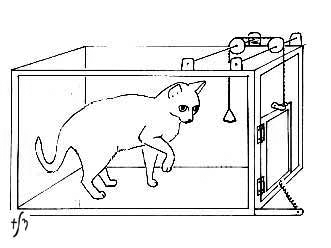 [Speaker Notes: Šema klasičnog uslovljavanja; Torndajkov ogled s mačkom]
UČENJE PO MODELU(Bandura,1961)
N= 36 dečaka i 36 devojčica
CA= 36 meseci

Ex 1 grupa- posmatranje
 agresivnog modela(dve podgrupe prema polu)
Ex 2 grupa –posmatranje neagresivnog modela
K grupa
[Speaker Notes: Da li se agresija uči posmatranjem modela ponašanja? Eksperiment s lutkom Bobo]
4. DETERMINANTE I MEHANIZMI PSIHIČKOG RAZVOJA
NASLEĐE vs. SREDINA
BIOLOŠKA DETERMINACIJA RAZVOJA: UROĐENO


GENETIKA PONAŠANJA proučava ulogu naslednih faktora u razvoju pojedinih psihičkih osobina

RAZVOJNA PSIHOLOGIJA
Proučava nasleđe kao faktor celovitog psihičkog razvoja


-
SREDINSKA DETERMINACIJA RAZVOJA: STEČENO


Fizički, socijalni i istorijski faktori razvoja




INTERAKCIJA: 
sadejstvo, udruženo delovanje činilaca nasleđa i sredinskih činilaca, prvi put formulisana u teoriji konvergencije Viljema Šterna

-
SAZREVANJE vs. UČENJE
Proces realizacije nasledno utvrđenih mogućnosti organizma
Relativno trajne promene u ponašanju nastale kao rezultat vežbe, treninga i sticanja iskustva u sredini
METODOLOŠKE STRATEGIJE
OGLEDI NA ŽIVOTINJAMA

- Eksperimentalno lišavanje: 
- Izolacija, senzorno lišavanje
-Sputavanje aktivnosti
OGLEDI NA DECI

- povezanost osobina kod osoba razlIčitog stepena krvnog srodstva 
- sazrevanje i učenje kod identičnih blizanaca
- deca gajena u socijalnoj izolaciji 
- socijalna stimulacija
OGLEDI NA ŽIVOTINJAMA
Eksperiment na mišarima

Cilj: Utvrditi da li je aktivnost letenja određena  sazrevanjem ili i učenjem

Eksperimentalnom mišaru je onemogućeno letenje sve dok kontrolni mišar nije dostigao maksimalnu visinu letenja (150 m), nakon toga je dozvoljeno eksperimentalnom mišaru da poleti

Rezultat: Kvalitet letenja je bio trajno oštećen: eksperimentalni mišar je dostigao visinu od 30 metara

Zaključak: Mehanizmi sazrevanja i učenja udruženo deluju u razvoju za određenu vrstu distinktivnih odlika ponašanja
Ogled sa pilićima

Cilj: Utvrditi da li je razvoj instinkta kljucanja određen isključivo sazrevanjem ili i učenjem
Ex grupe pilića držane u mraku različiti broj dana nakon izleganja (0, 2, 3, 4, 5)

Rezultati: Grupa koja je najduže držana u mraku je prvog dana kljucanja bila najsuspešnija (S); grupe koje su kraće držane u mraku bile su uspеšnije posle petog dana od grupe koja je najduže držana u mraku(U)

Zaključak: Razvoj instinkta kljucanja određen je i sazrevanjem i učenjem
KLJUČNI POJMOVI
Optimalno vreme za učenje – period u kome je najbolje započeti učenje (vežbu, obuku)

Kritični period za učenje - vreme za učenje koje ukoliko se propusti ostavlja trajne (ireverzibilne) negativne posledice po datu aktivnost

Senzitivni period za učenje – period kada je organizam naročito osetljiv na uticaje sredine i ranjiv na delovanje nepovoljnih uslova
Spremnost za učenje - zrelost (za učenje pisanja, polazak u školu itd.).
OGLEDI NA DECI
EKSTREMNO SOCIJALNO LIŠAVANJE

Divlja deca

Deca vukovi

Slučaj Ane i Izabele

Zakljčak: uloga socijalnog posredovanja u razvoju kao nužni faktor normalnog napredovanja deteta
SOCIJALNA STIMULACIJA

Cilj: ublažavanje saznajnog i jezičkog deficita dece iz siromašnih porodica crnaca pri polasku u školu
Trogodišnji  program podsticanja intelektualnog i jezičkog razvoja

Rezultat: Prosečni porast intelektualnog postignuća za 8, 2 IQ jedinica

Zaključak: Obogaćena sredina omogućava nadoknađivanje ranog negativnog iskustva, ali za normalan psihosocijalni razvoj nužno je stalno delovanje stimulativne sredine
5. RAZVOJ I VASPITANJE
DVA PRISTUPA VASPITANJU
KLASIČNI 
Fokus na odraslog, metode i  sredstva vaspitanja

Dete, pasivni primalac uticaja sredine
SAVREMENI
Fokus na dete



Dete aktivni član interaktivnih mreža
DETE KAO ANYMAL EDUCANDUM
Dete mora da uči i da se vaspitava kako bi razvilo osnovne karakteristike Čoveka

A) Hominizacija (razvoj osobina distinktivnih za ljudsku vrstu)

B) Individualizacija (razvoj individualnih osobina)
Dete se ne rađa
 SA, već PREMA statusu čoveka (Motegju)

 a) visok stepen bespomoćosti (fenomen fetilizacije,)
b) Nespecializovane šeme urođenog ponašanja
c) Produženo detinjstvo
 d) visok plasticitet ponašanja (kapacitet za modifikaciju ponašanja)
BIOLOŠKI KORENI VASPITANJA
VASPITANJE = Posredovanje odraslih u zadovoljenju dečjih potreba
Odgovornost odraslog za prepoznavanje dečjih potreba i njihovo zadovoljenje

Deca sa posebnim potrebama i teško vaspitljiva deca - otežan proces u podršci razvoju deteta; produženo posredovanje u zadovoljavanju dečjih potreba
1. Biološka oprema odraslog (fenomen babyshness-a): urođeni  sistem pozitivnog emocionalnog reagovanja

2. Biološka oprema deteta (rana socijalna osetljivost, spremnost na vezivanje, “kompleks živosti” kao pozitivno emocionalno reagovanje na pojavu odraslog


   Bazične potrebe, zajedničke deci i odraslima
·
RAZVOJ I SOCIJALNO POSREDOVANJE
L. S. Vigotski
Razvoj kao socijalno posredovani proces
Sve više psihičke funkcije imaju svoje socijalno poreklo
Svaka psihička funkcija u razvoj se pojavljuje dva puta: kao socijalni odnos, a zatim kao individualno dostignuće
Zona narednog razvoja (uloga interakcije kao formativnog faktora)
DEČJE POTREBE
Potrebe kao opšti pokretači aktivnosti
·        
Potrebe iz pozicije MORAM i HOĆU
·        
Fizičke, saznajne, socijalne, emocionalne potrebe
·        
Svesne i nesvesne, verbalizovane i neiskazane potrebe
HIJERARHIJA POTREBA (Maslov) 		

VI Potreba za (samo)aktualizacijom
			
       V   Potreba za znanjem i razumevanjem 				
  IV  Potreba za samopoštovanjem i 
samopouzdanjem
                                       
     III Potreba za ljubavlju  i pripadanjem
 
 II Potreba za sigurnošću
 
I   Fizičke potrebe
MODELI RODITELJSTVA
AUTORITARNI (Modelovanje deteta po sopstvenoj meri, visoka kontrola, uvođenje zabrana, dresura nagradom i kaznom)

LIBERALNI (dopuštanje velikih sloboda detetu, centriranost na dečje potrebe)

DEMOKRATIČNI roditelj (razvijanje odnosa, balans včastitih i dećjih potreba, auoritet vrednosti)

   Tajnu vaspitanja otkrio je onaj ko je uspeo da pomiri dve suprotnosti- dopustiti i ograničiti slobodu deteta (Lok)
[Speaker Notes: Gordon Tomas: Umeće roditeljstva]
INSTITUCIONALNI RAZVOJ
PRISTUPI
1. Opšti sredinski hendikep (Denis)
2. Afektivna deprivacija (Bolbi)
3. Perceptivna deprivacija (Kasler)
4. Socijalna deprivacija
-Afektivna deprivacija
-Kognitivna deprivacija

Porodični i domski uslovi: razlike
NORMATIVNI RAZVOJ I RAZVOJNA ODSTUPANJA
Dve linije razvoja
A  Individualni, unutrašnji, psihički process
B Psihosocijalni process

 Različita teorijski pristupi razvoju
 
Zaostajanja, odstupanja i poremećaji u razvoju